Ugrožene i zaštićene životinjske vrste
PRIRODA
Lovro Kovaček 6.a
UZROCI UGROŽENOSTI
Uništavanje staništa 
Izgradnja prometnica 
Krivolov 
Unošenje stranih vrsta
JESETRA
Pregrađivanje rijeka (hidroelektrana)
Ilegalni ribolov i oneočišćenje
MORUNA
Živi fosil već 300.000.000
Krivolov (crna ikra-kavijar)
Onečišćenje Crnog mora 
Hidroelektrane Đerdap 1 i Đerdap 2
CRNA ČIGRA
Gubitak staništa 
Isušivanje močvara
DALMATINSKI PELIKAN
Intezivni lov i nebriga 
Ribolov
Isušivanje močvara
ČOVJEČJA RIBICA
Endem među vodozemcima 
Živi u primorskim Hrvatskim podzemnim rijekama 
Onečišćenje podzemnih rijeka
BRUSNIČKA I LASTOVSKA GUŠTERICA
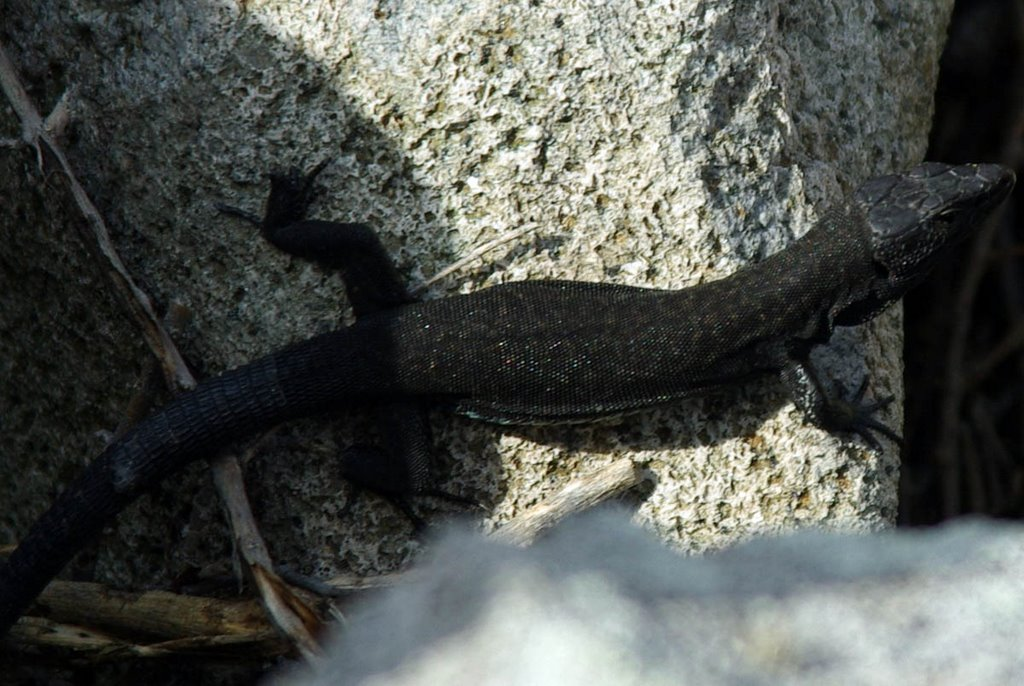 Otok Brusnik,Jabuka i Vis 
Otok Lastovo
GLAVATA ŽELVA
Zagađenost mora i slučajan ulov
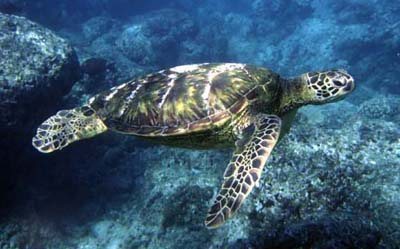 BJELOGLAVI SUP
Otok Cres 
Strvinar – trovanje drugih vrsta (vukovi) – trovanje supova
VIDRA I DABAR
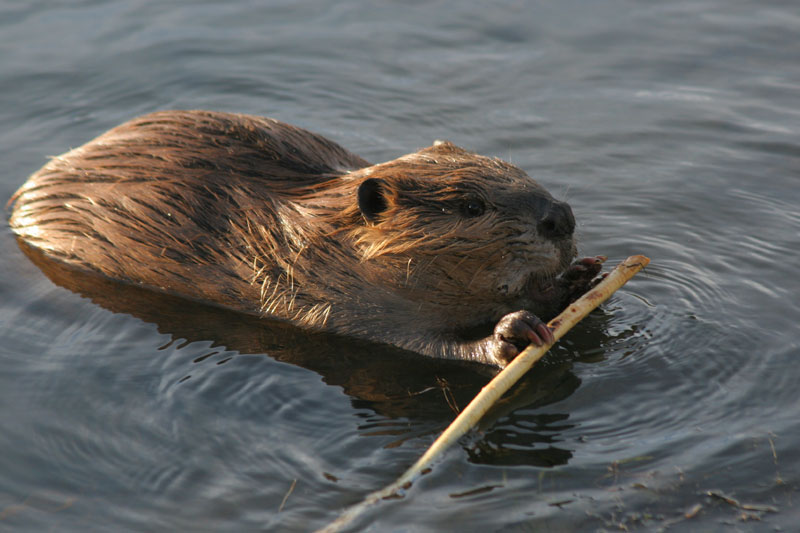 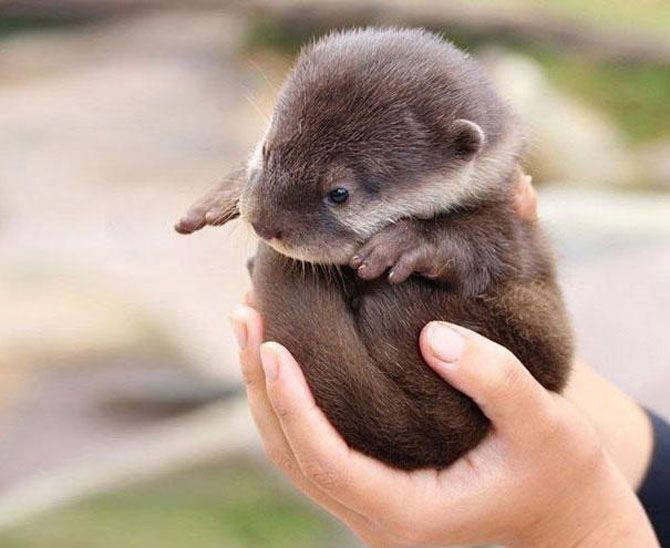 Krivolov zbog krzna 
Zagađena voda
Krivolov zbog krzna 
Prirodne nepogode
RIS
Krivolov zbog krzna 
Živi u Gorskom kotaru,Lici i Ćićariji
VUK
Uvjeti staništa,ratovi ,bolesti
Krivolov zbog krzna
Ubija ih čovjek
SREDOZEMNA MEDVEDICA
Tuljan- „morski čovik”
Smatralo ih se štetočinama zbog toga što su ribarim trgale mreže i jele ribu
HVALA NA PAŽNJI
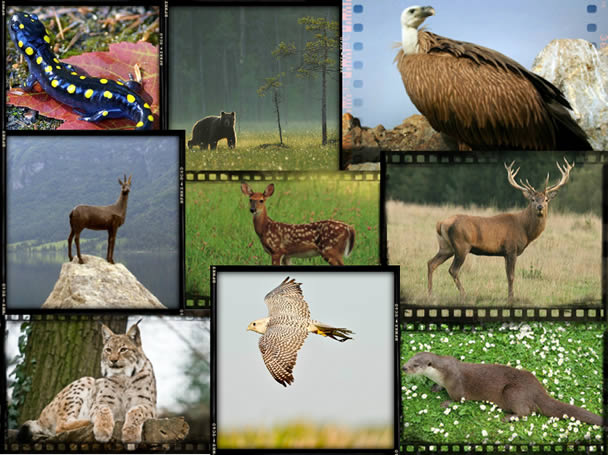 IMA LI PITANJA